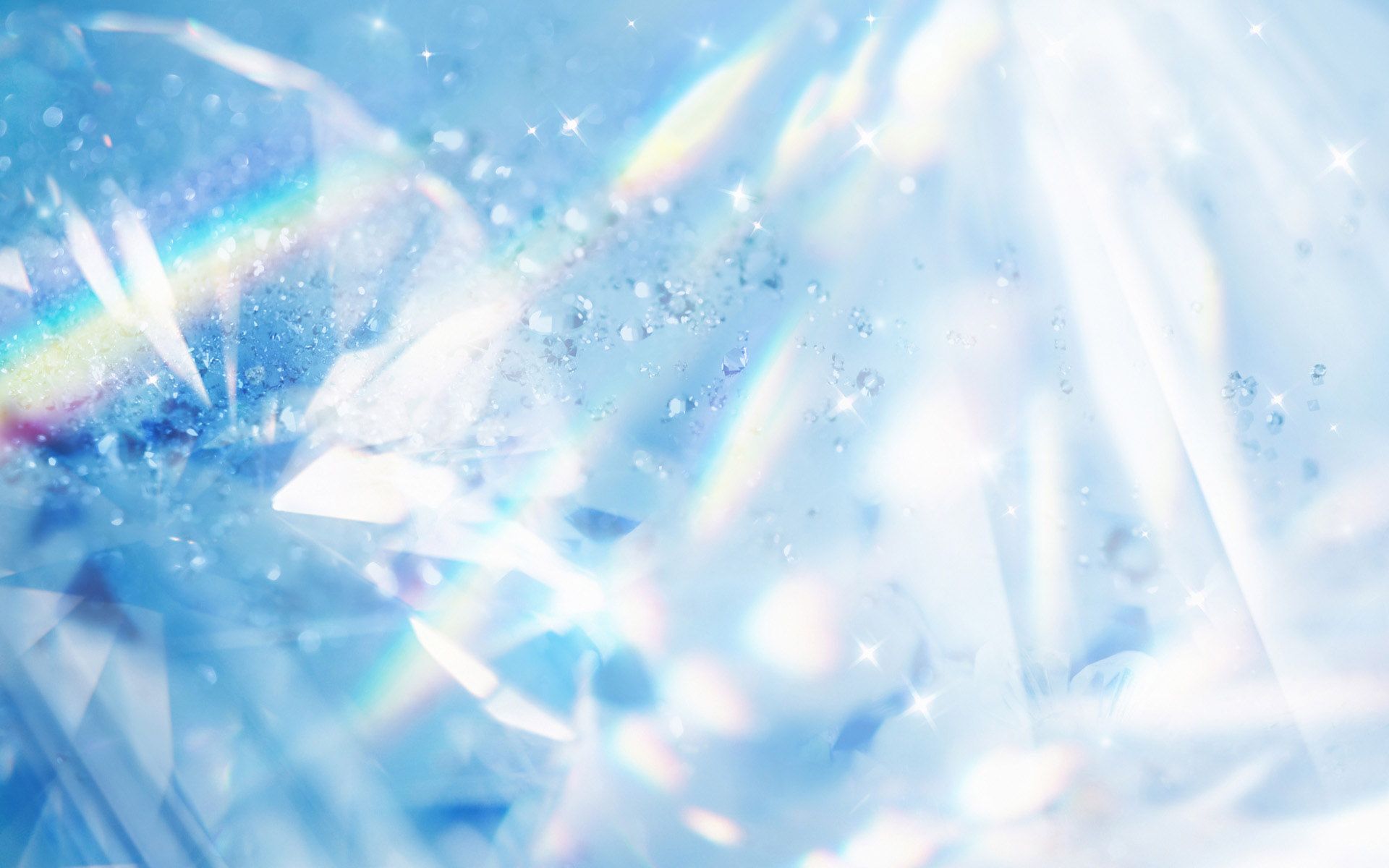 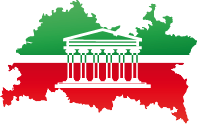 СОЮЗ ОЦЕНЩИКОВ РЕСПУБЛИКИ ТАТАРСТАН

Качественная оценка - условие эффективного использования государственного и муниципального имущества
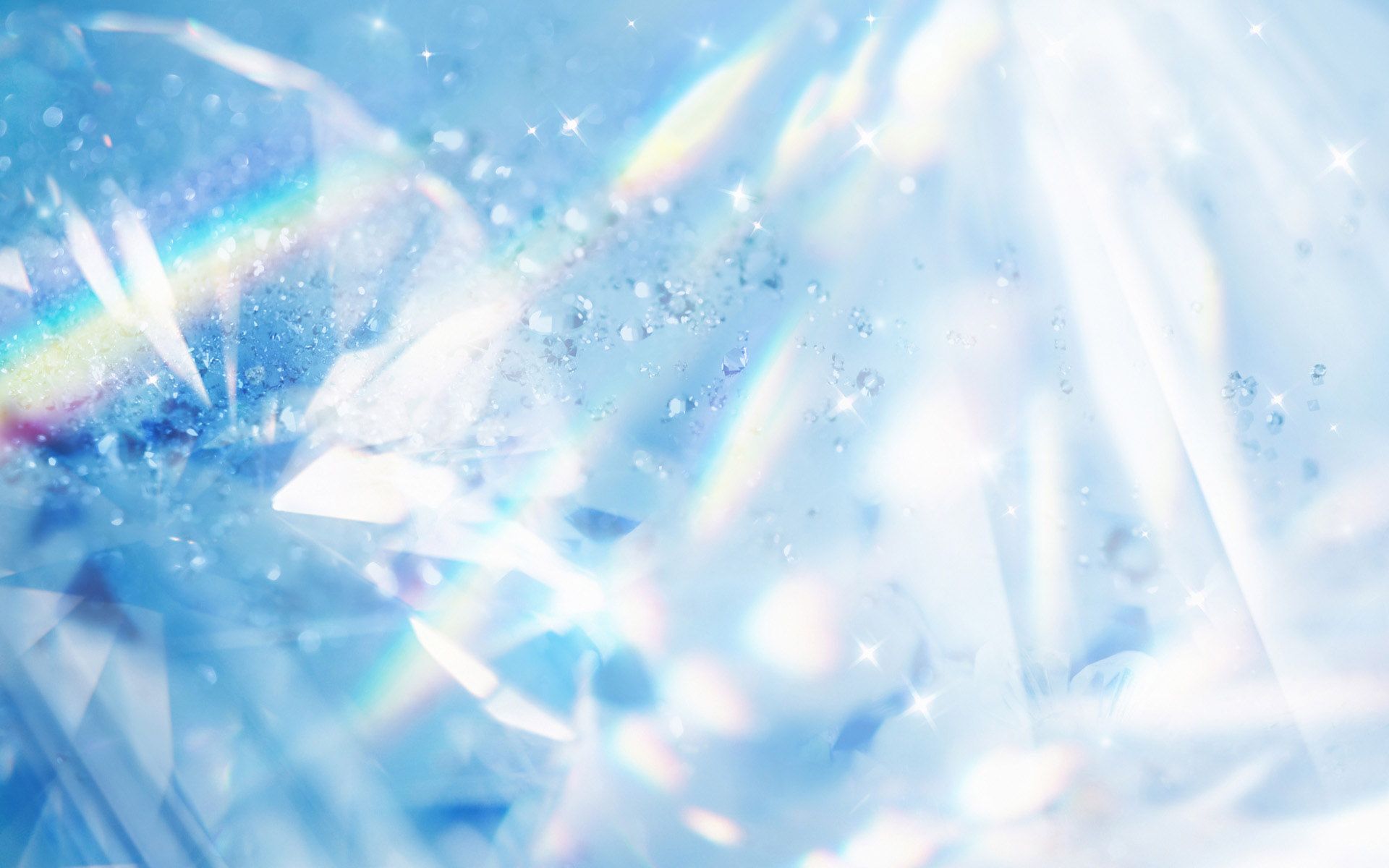 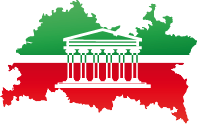 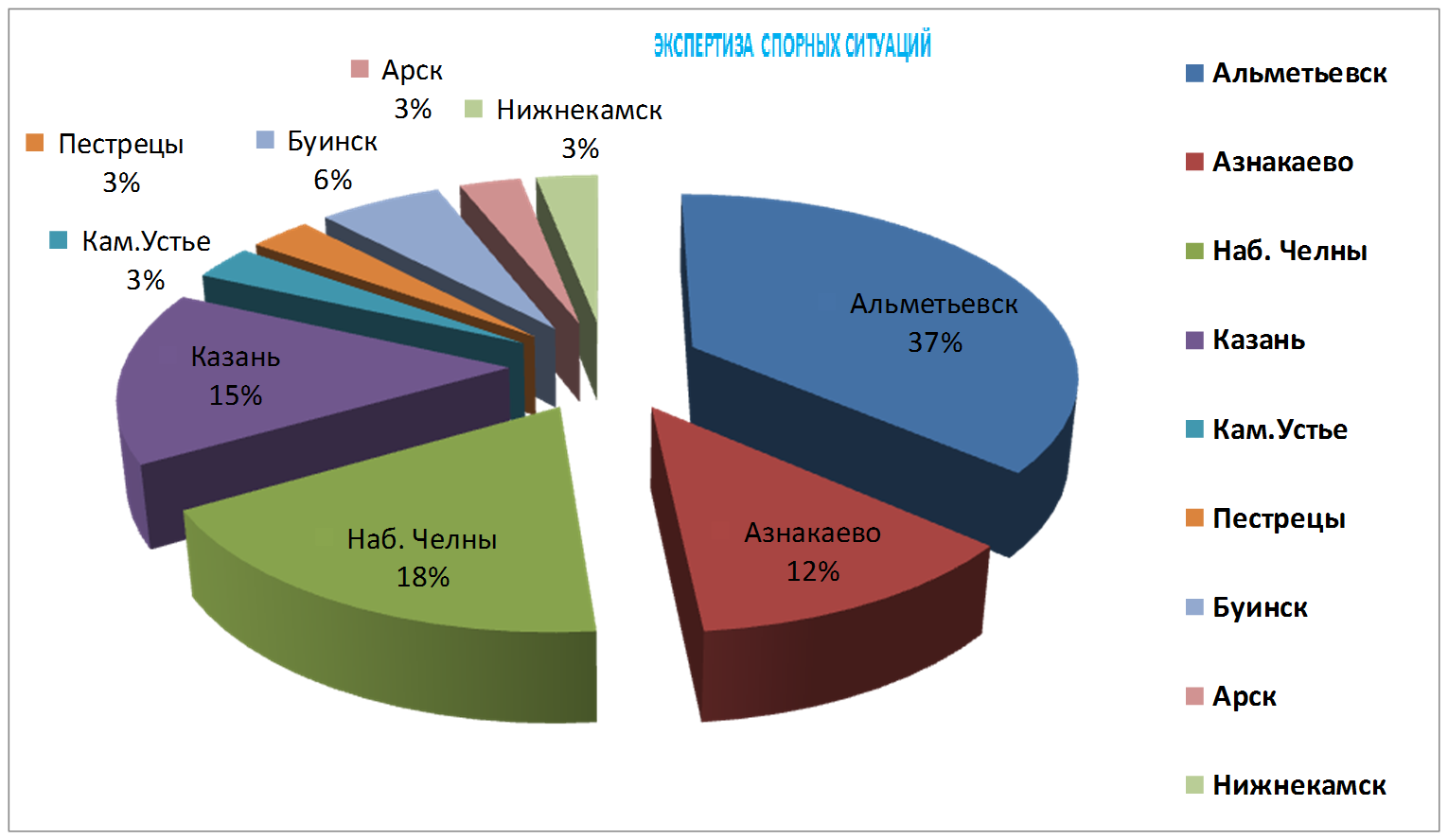 ПРОФЕССИОНАЛЬНОЕ МНЕНИЕ  ЭКСПЕРТОВ СОЮЗА ОЦЕНЩИКОВ РТ – В ИНТЕРЕСАХ ГРАЖДАНСКОГО ОБЩЕСТВА
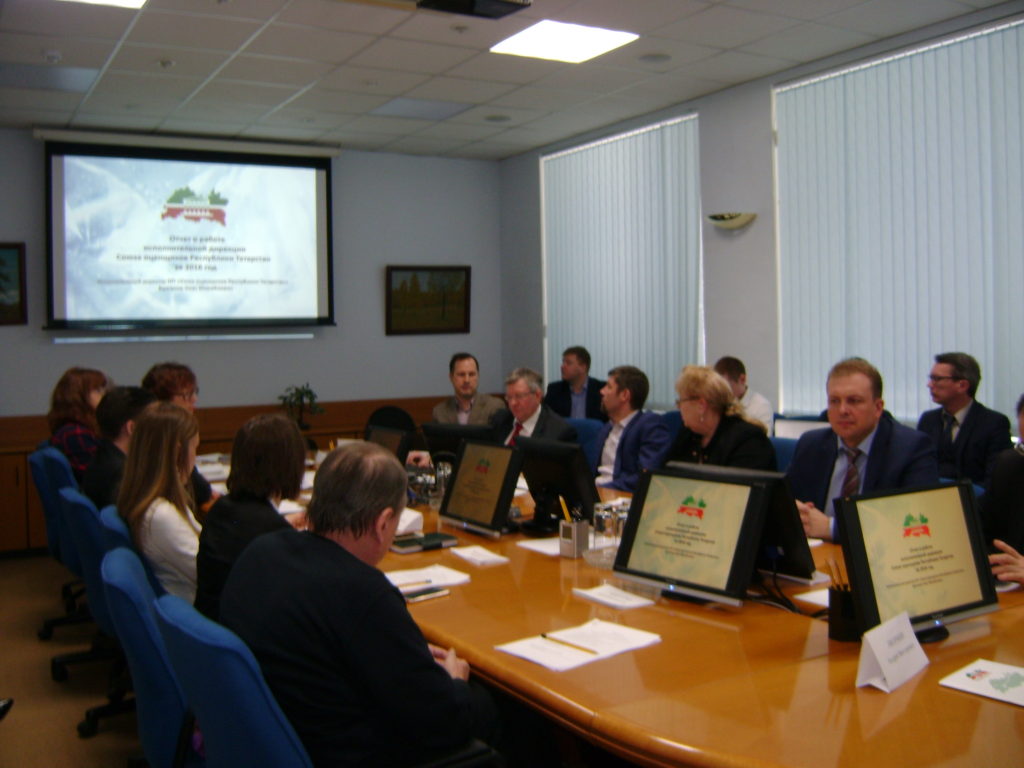 е
Мониторинг цен  - ориентир для оценщика и заказчика
Содержание
 1. Введение 
2. Мониторинг цен на коммерческую недвижимость
3. Мониторинг арендных ставок коммерческой недвижимости
4. Мониторинг цен на земельные участки
5. Мониторинг арендных ставок на земельные участки
Приложение 1. Рекомендованные минимальные тарифы для проведения оценочных работ 
Приложение 2. Информация об образовательных учреждениях подготовки оценщиков
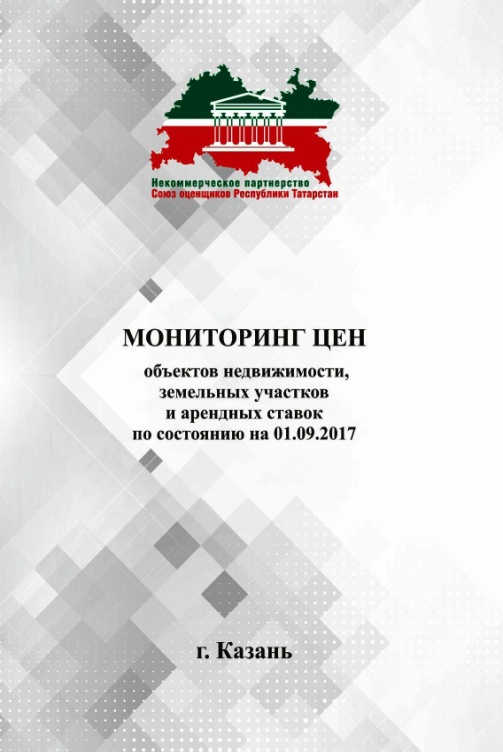 60 слушателей успешно прошли обучение и сдали экзамен  по программе профподготовки Союза
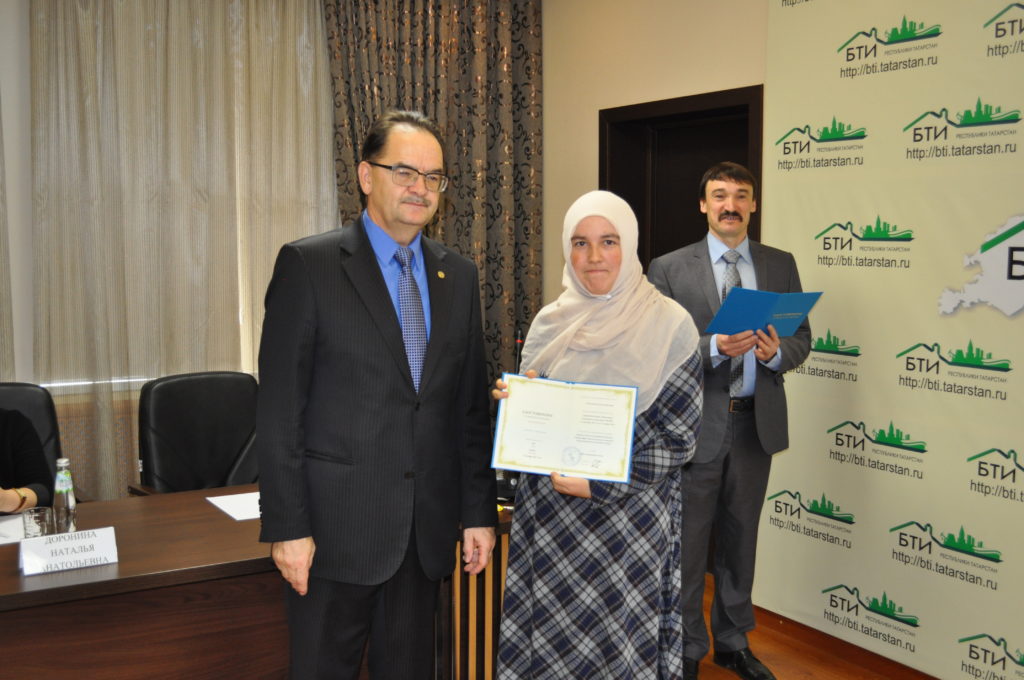 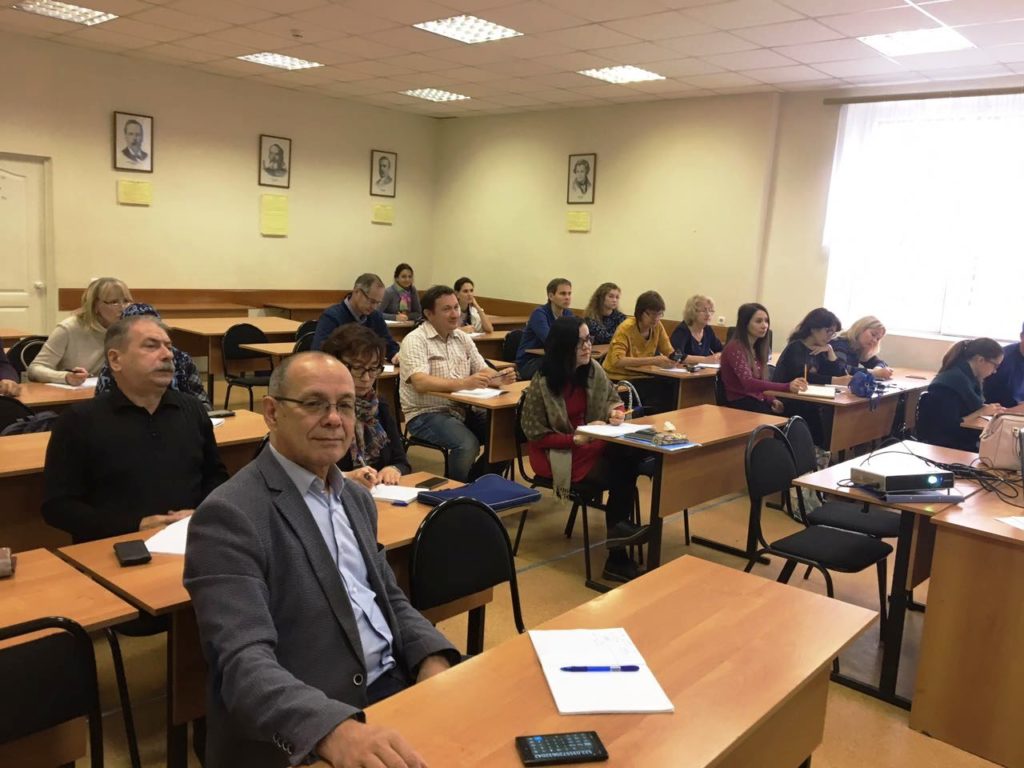 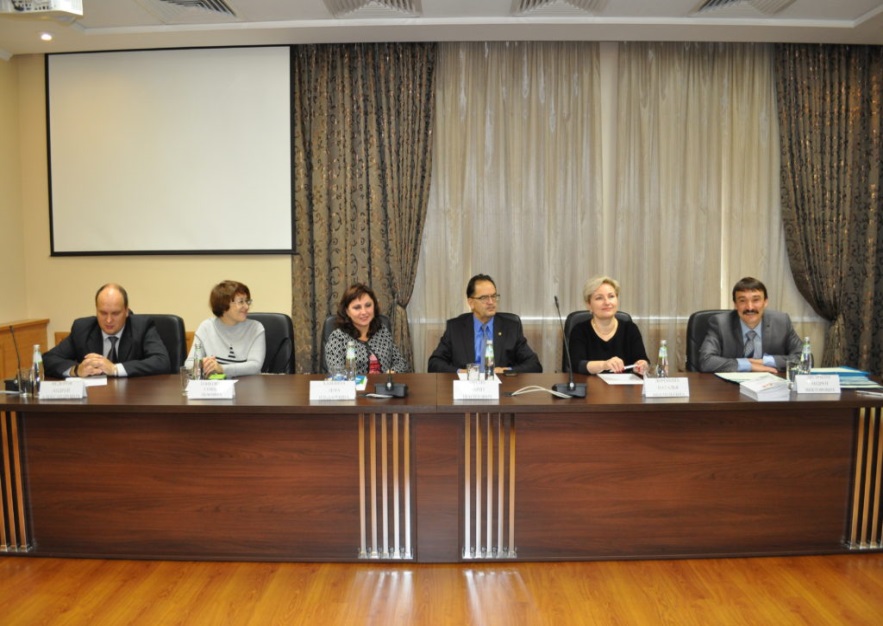 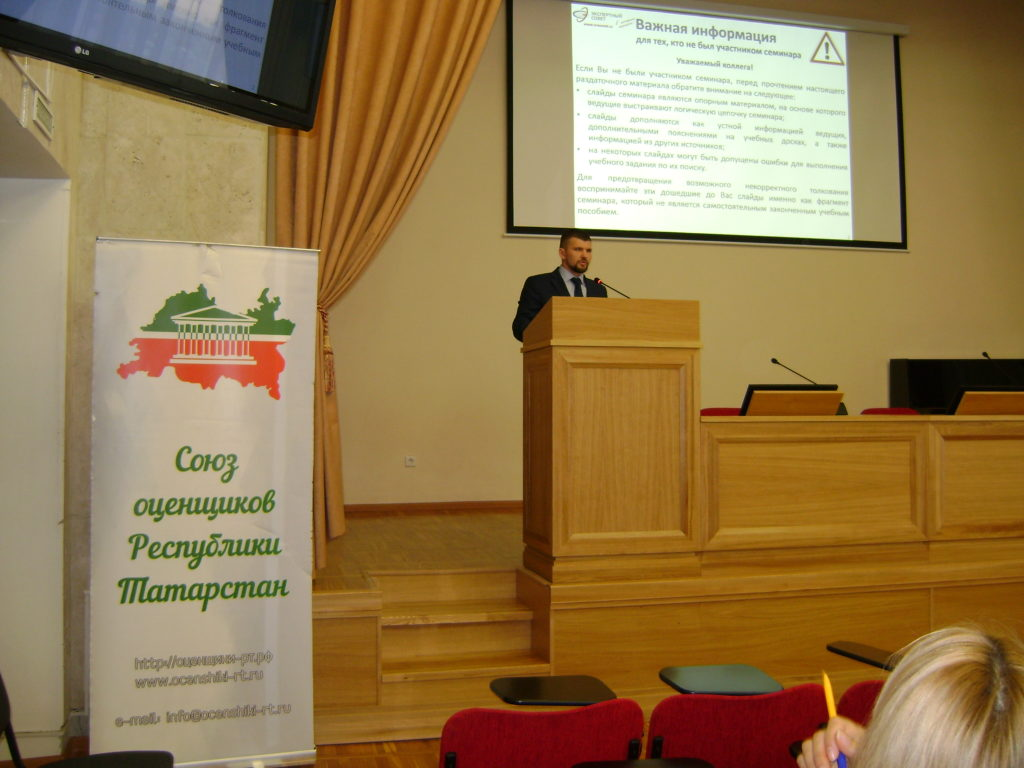 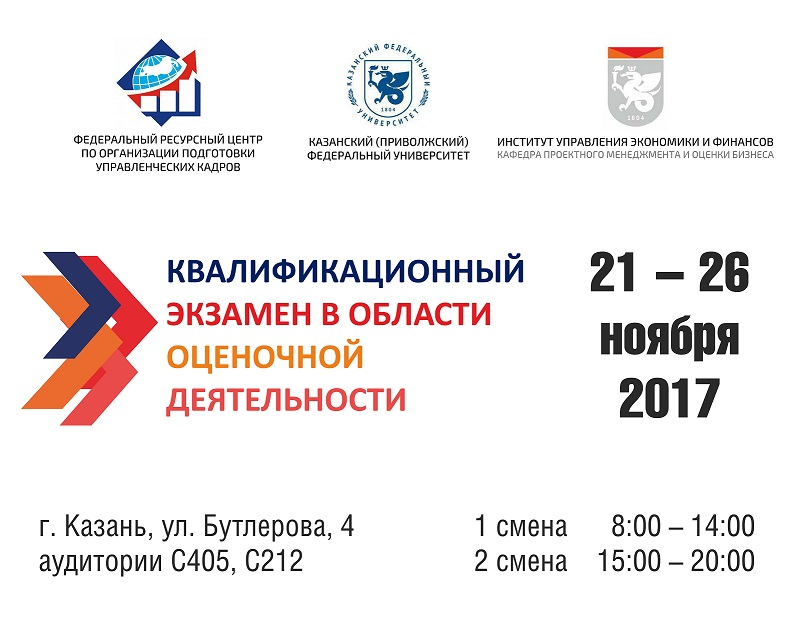 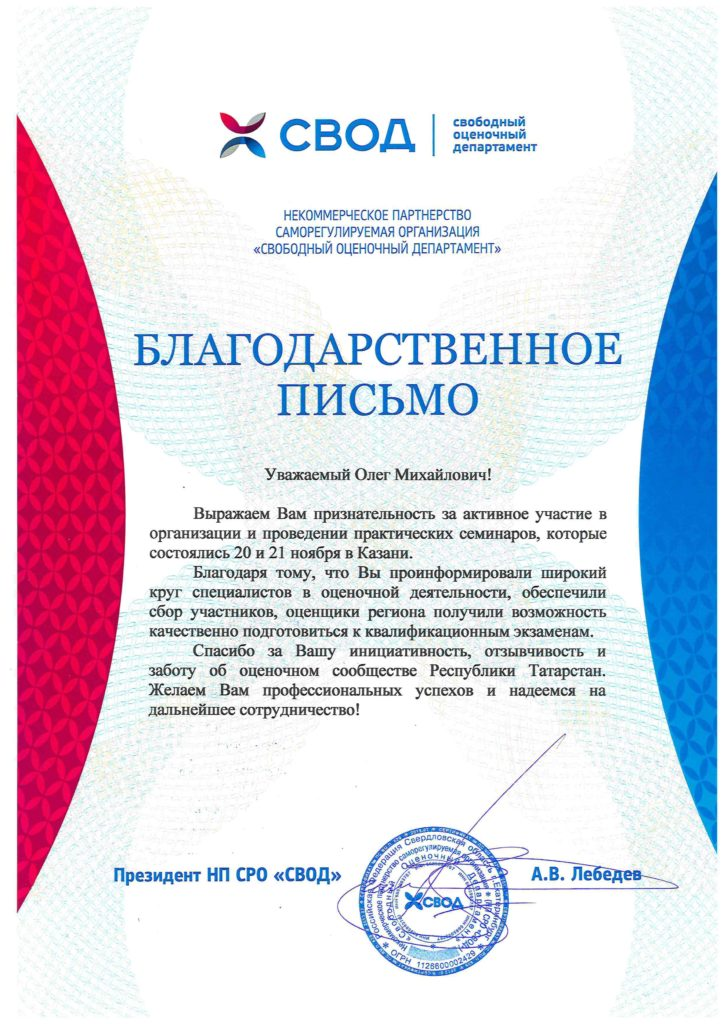 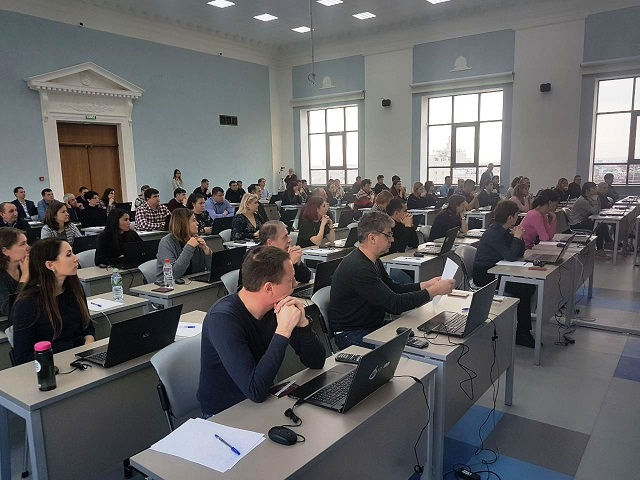 Партнерство активно позиционирует практику своей работы на  всех уровнях
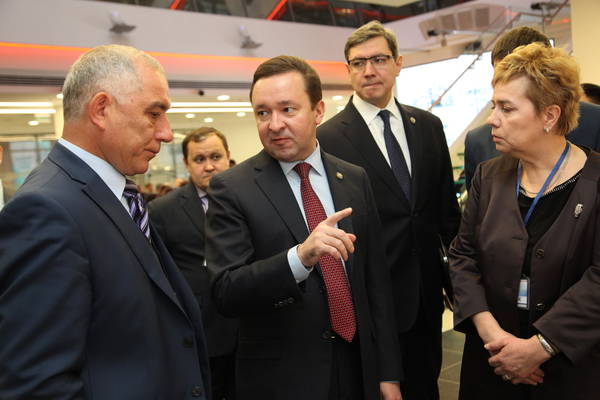 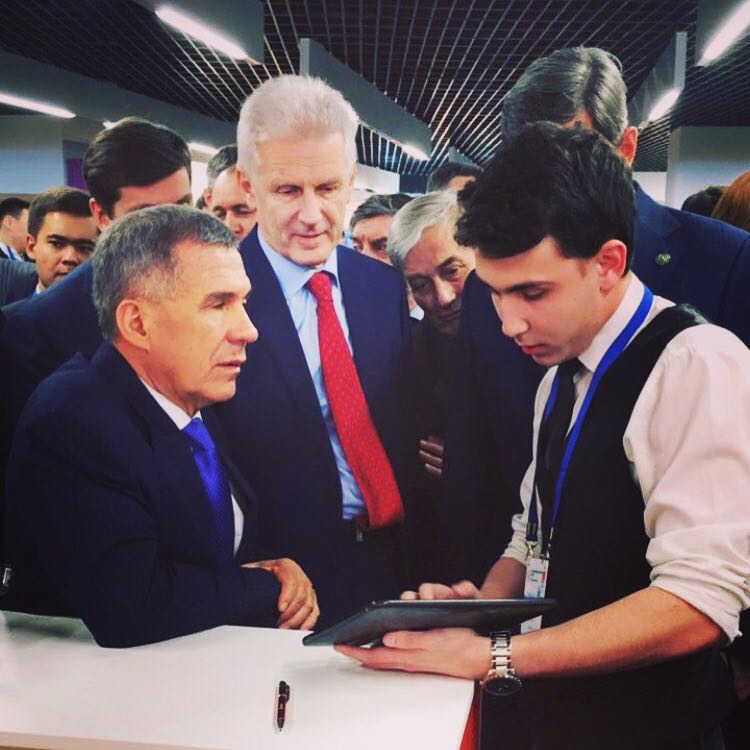 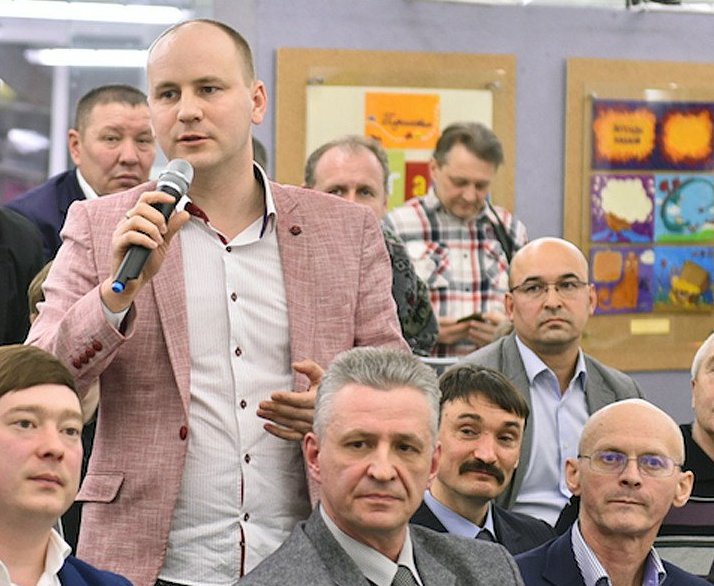 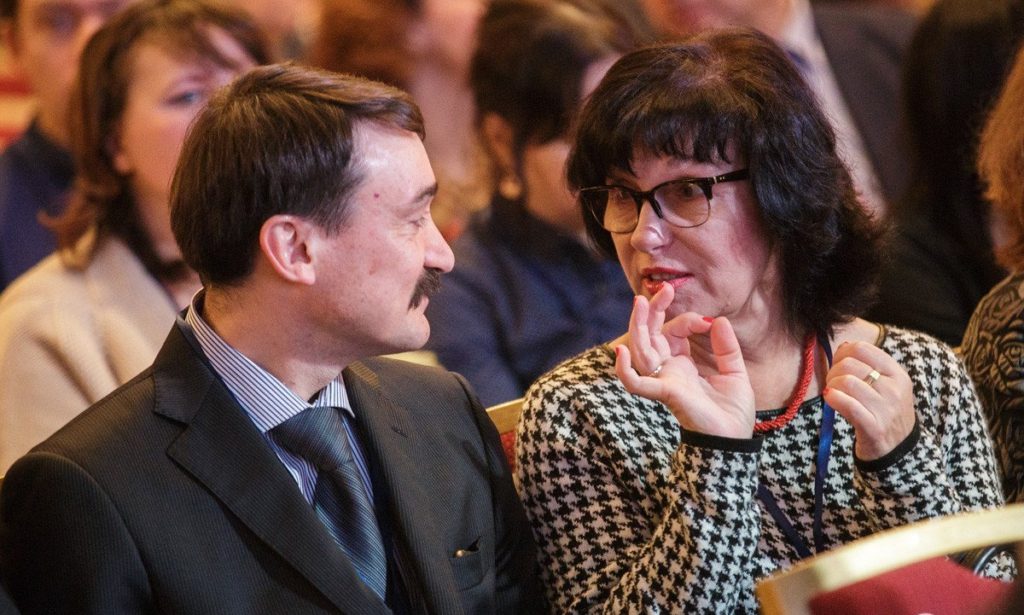 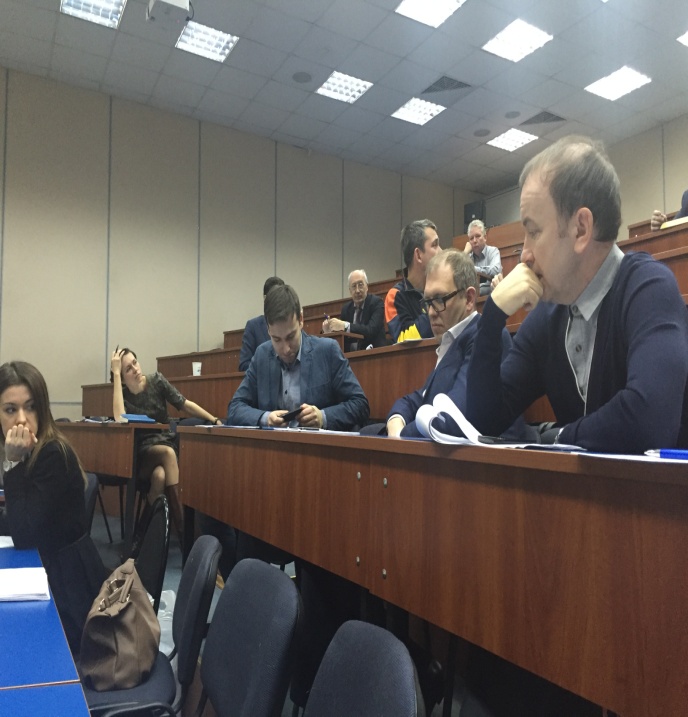 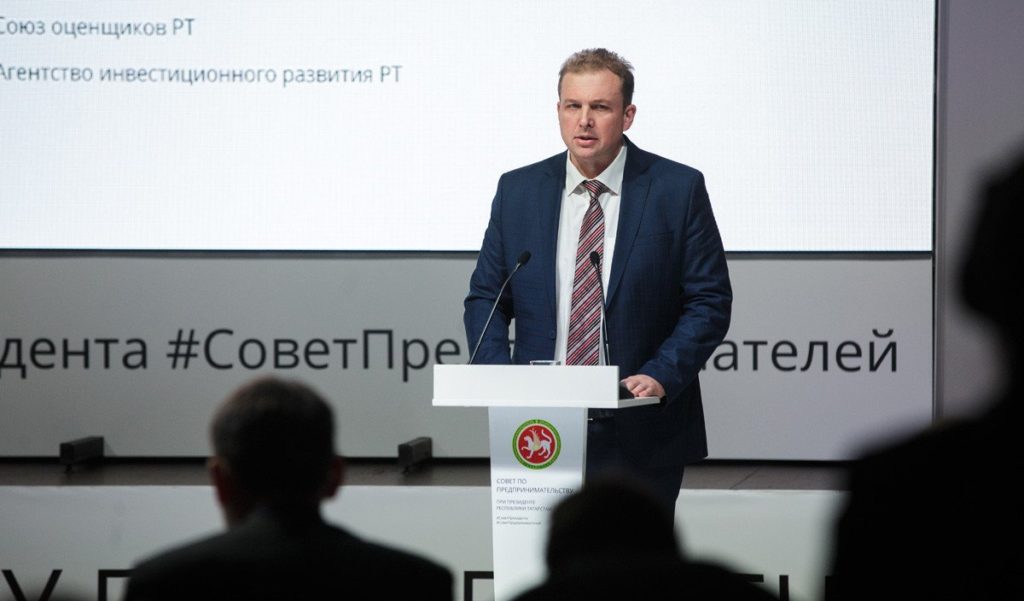 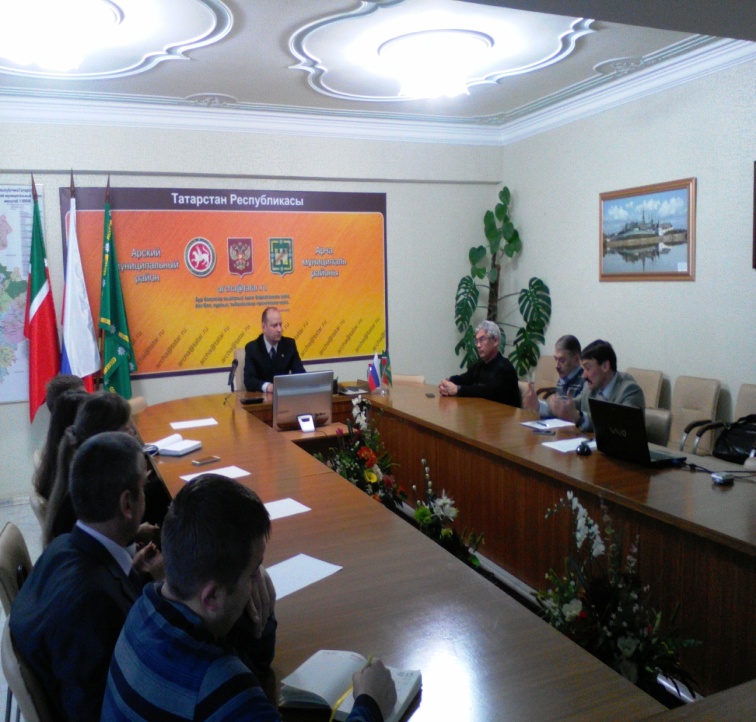 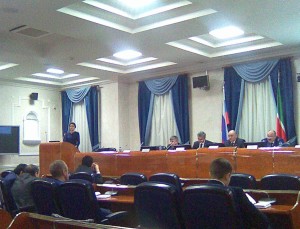 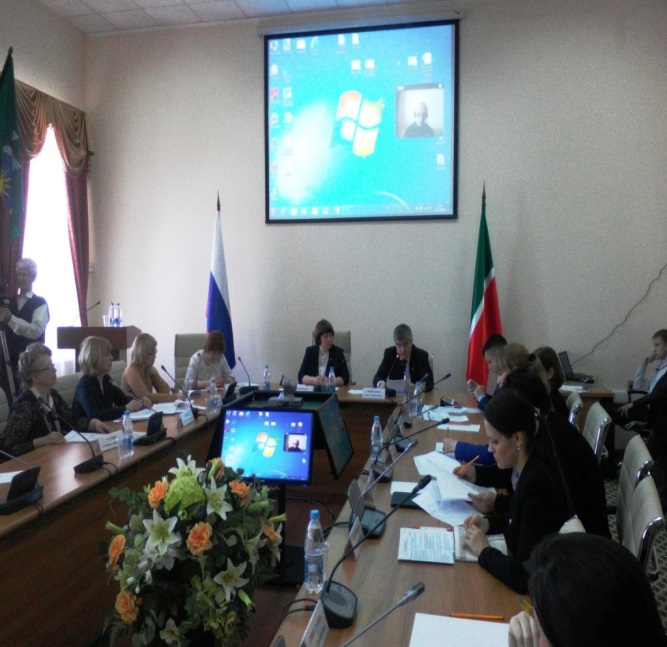 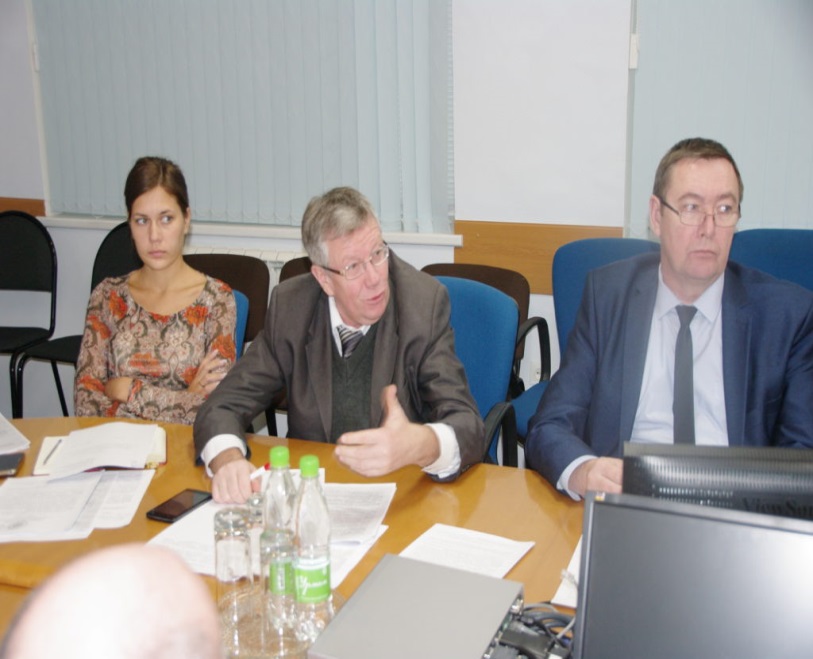 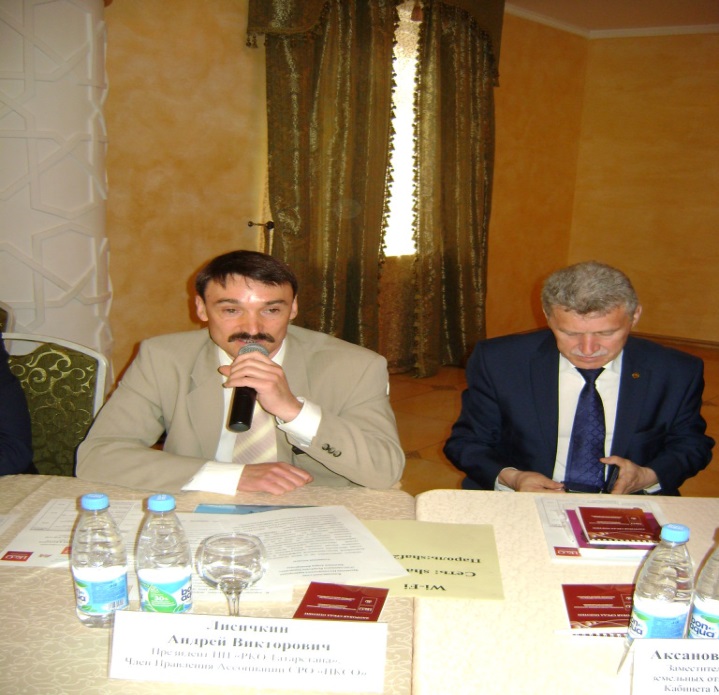 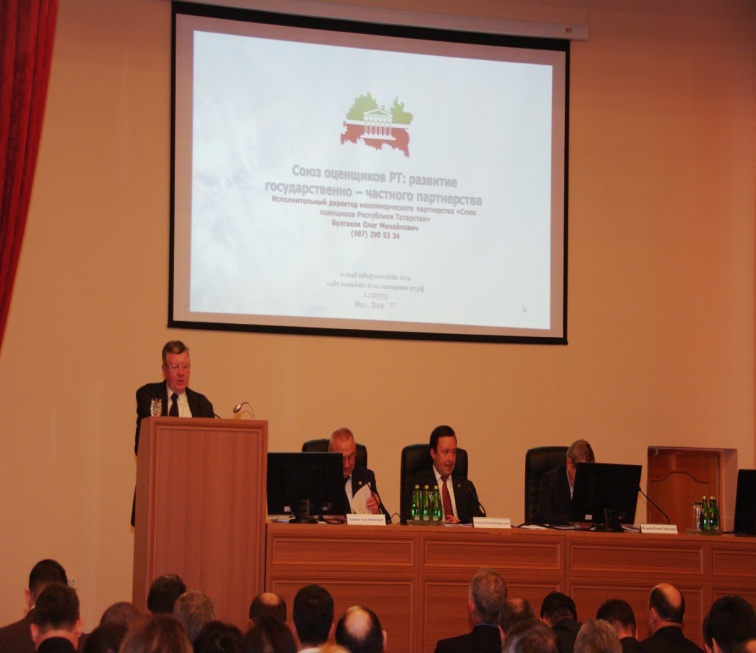 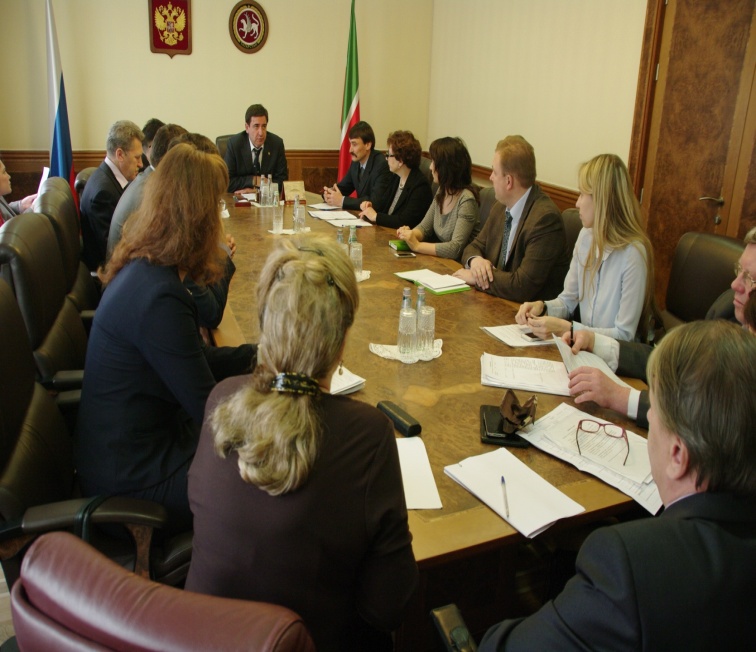 е-mail info@ocenshiki-rt.ru  
сайт ocenshiki-rt.ru оценщики-рт.рф т.2365753
Предложения НП "Союз оценщиков РТ"
повышение качества оценки с помощью экспертов в сложных ситуациях;   
 подготовка высоквалифицированных оценщиков в городах и районах РТ;   
 включение Союза оценщиков РТ в  ЭДО;  
расширение участия респондентов в формировании мониторинга рынка недвижимости;
 создание условий для сдачи экзамена в оценке по всей территории   РТ
http://оценщики-рт.рф/
СПАСИБО ЗА ВНИМАНИЕ!
е-mail info@ocenshiki-rt.ru  сайт оценщики-рт.рф 
т.8 843 2365753